Medi-Cal Children’s Health Advisory Panel
May 22, 2015
Care Integration: 
Physical and Mental Health

Sarah C. Brooks, Chief
Managed Care Quality and Monitoring Division

Brenda Grealish, Assistant Deputy Director
Mental Health & Substance Use Disorder Services
1
Mental Health Services Carve-in
Pursuant to Senate Bill X1 1 (Hernandez, Chapter 4, Statutes of 2013), effective January 1, 2014, mental health services included in the essential health benefits package adopted by the State, pursuant to Health and Safety Code Section 1367.005 and the Insurance Code Section 10112.27, and approved by the United States Secretary of Health and Human Services under Title 42, Section 18022 of the United States Code, shall be covered Medi-Cal benefits. Medi-Cal Managed Care Plans (MCPs) shall provide mental health benefits covered in the state plan, excluding those benefits provided by the county Mental Health Plans (MHPs) under the Specialty Mental Health Services Waiver. 
Source: http://www.dhcs.ca.gov/formsandpubs/Documents/MMCDAPLsandPolicyLetters/APL2013/APL13-018.pdf
2
Mental Health Services
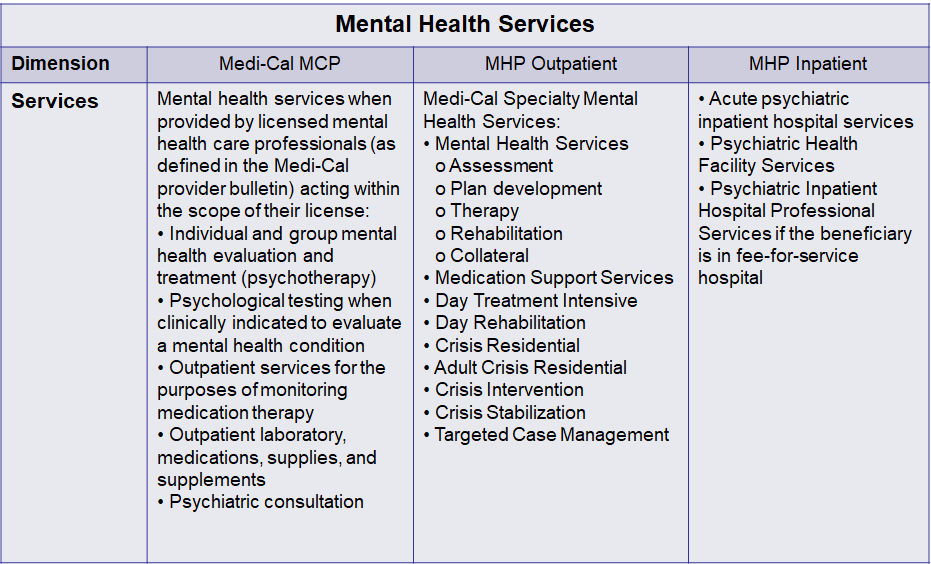 3
MCP Responsibilities
Continue to ensure mental health screening of all beneficiaries by network PCPs. Beneficiaries with positive screening results may be treated by a network PCP within the PCP’s scope of practice. 
Refer the beneficiary to a mental health provider within the MCP network for a mental health assessment when the condition is beyond the PCP’s scope of practice.
Use a mutually agreed upon assessment tool with the MHP to assess the beneficiary’s disorder, level of impairment, and appropriate care needed.
4
MCP Responsibilities (cont’d)
Manage the beneficiary’s mental and physical health care, which includes, but is not limited to, the coordination of all medically necessary, contractually required Medi-Cal-covered services, including mental health services, both within and outside the MCP's provider network.
Enter into an MOU with the MHP.
5
No Wrong Door
6
No Wrong Door2
For beneficiaries under the age of 21, there is no wrong door to receive mental health services due to less stringent impairment criteria.
Many children with impairments that may be considered moderate meet medical necessity criteria to access specialty mental health services provided by MHPs.
If the beneficiary has a significant impairment but the diagnosis is uncertain, the MCP must cover the service. 
Children eligible for EPSDT services meet SMHS medical necessity criteria necessary to access Medi-Cal SMHS provided by MHPs when they have a covered diagnosis that is not responsive to physical health care based treatment  that can be corrected or ameliorated by the SMHS (Cal. Code Regs., tit. 9, § 1830.210).
7
Pre-implementation Plan Readiness
8
Stakeholder Workgroups
9
DHCS All Plan Letters
DHCS issued two All Plan Letters (APLs) to Medi-Cal MCPs:
APL 13-021 described the Medi-Cal managed care plan’s responsibilities for outpatient mental health services http://www.dhcs.ca.gov/formsandpubs/Documents/MMCDAPLsandPolicyLetters/APL2013/APL13-021.pdf
APL 13-018  described the memorandum of understanding (MOU) requirements for coordination between Medi-Cal managed care plans and county mental health plans http://www.dhcs.ca.gov/formsandpubs/Documents/MMCDAPLsandPolicyLetters/APL2013/APL13-018.pdf
10
Memorandum of Understanding (MOU)
11
Mental Health Data Reporting
12
Monitoring
13
Early and Periodic Screening, Diagnostic, and Treatment
Based on federal provisions to ensure that children receive appropriate preventive, dental, mental health, developmental, and specialty services
More robust than the Medi-Cal benefit package provided to adults
Designed to ensure that eligible children receive early detection and preventive care in addition to medically necessary treatment services, so that health problems are averted or diagnosed and treated as early as possible
14
Covered Services
Preventive care 
Screening services
Immunizations
USPSTF A&B recommendations
Case management/targeted case management
Transportation (medical and non-medical) to and from medical appointments for the medically necessary appointments that the MCPs are responsible for
Dental screenings and referrals to appropriate Medi-Cal dental providers
Behavioral Health Therapy (BHT) for children diagnosed with Autism Spectrum Disorder (ASD) that meet eligibility criteria
15
Additional Covered Services
Speech therapy, without service limitations
Occupational therapy, without service limitations
Physical therapy, without service limitations
Health education, including screenings and treatment
Coordination with Local Education Agencies (LEAs), Regional Centers, County Mental Health Plans, and California Children’s Services (CCS)
16
Specialty Mental Health Services
County Mental Health Plans (MHPs) are responsible for providing Medi-Cal Specialty Mental Health Services (SMHS) to Medi-Cal beneficiaries (children and adults) based on medical necessity criteria.
17
SMHS Medical Necessity Criteria
Medical necessity criteria for SMHS provided by MHPs requires a beneficiary to meet specific diagnosis, impairment, and intervention criteria.
Medi-Cal SMHS medical necessity requires the presence of an included mental health diagnosis, evidence of impairment related to that diagnosis, and the ability to benefit from therapeutic interventions, as defined in Title 9, California Code of Regulations, Sections 1820.205 (inpatient), 1830.205 (outpatient), and 1830.210 (EPSDT).
The SMHS medical necessity determination is based on an assessment of the beneficiary by the MHP. If medical necessity criteria for Medi-Cal SMHS are not met, the MHP will refer the beneficiary back to the MCP for mental health services or to a Medi-Cal FFS provider if the beneficiary is not enrolled in an MCP.
18
SMHS for EPSDT-Eligible Children
Medical necessity criteria for impairment and intervention for Medi-Cal SMHS differs for children and adults.
For children eligible for EPSDT services, the “impairment” criteria component of SMHS medical necessity is much less stringent than it is for adults.
Specifically, children eligible for EPSDT services meet SMHS medical necessity criteria necessary to access Medi-Cal SMHS provided by MHPs when they have a covered diagnosis that is not responsive to physical health care based treatment that can be corrected or ameliorated by the SMHS.
19
Outpatient Specialty Mental Health Services
Outpatient SMHS provided by MHPs:

Mental Health Services (Assessment, Plan development, Therapy, Rehabilitation, and Collateral)
Medication Support Services
Day Treatment Intensive
Day Rehabilitation
Crisis Residential Treatment Services
Adult Residential Treatment Services
Crisis Intervention
Crisis Stabilization
Targeted Case Management
20
Outpatient Specialty Mental Health Services for Children/Youth
Outpatient SMHS provided by MHPs only available to EPSDT-eligible children and youth that meet specified service criteria:
Therapeutic Behavioral Services
Intensive Care Coordination
Intensive Home Based Services
Therapeutic Foster Care (pending federal approval and implementation)
21
Inpatient Specialty Mental Health Services
Inpatient SMHS provided by MHPs:

Acute Psychiatric Inpatient Hospital Services

Psychiatric Health Facility Services

Psychiatric Inpatient Hospital Professional Services
22
MHP and MCP Coordination
Under the EPSDT benefit for beneficiaries under the age of 21 who do not meet medical necessity requirements for specialty mental health, the beneficiary can continue to access specialty mental health services through the MHPs when the following criteria are met: 
Diagnosis – the beneficiary has a covered diagnosis per Title 9, CCR 1830.205(b)(1) whether or not additional diagnoses that are not included in Title 9, CCR 1830.210(b)(1) are also present
Impairment – the condition is not responsive to physical health care treatment and must correct or ameliorate the mental health condition
Intervention – the services are necessary to correct or ameliorate defects and physical and mental illnesses and conditions discovered by the screening services
23
MHP and MCP Coordination2
Specialty mental health services provided by MHPs have not changed as a result of the Managed Care Plan (MCP) covered mental health services that were implemented on January 1, 2014.
The expansion of MCP covered mental health services has increased the need for, and significance of, beneficiary care coordination between MHPs and MCPs as identified in their Memoranda of Understanding (MOU).
Effective working relationships between MHPs and MCPs is crucial to assure quality beneficiary care.
24
MHP and MCP Coordination3
MCPs and MHPs need agreement on key areas, for example screening/assessment tools and results, appropriate level of care, care coordination, timely information exchange, and warm hand-offs.
DHCS continues to work with MHPs and MCPs to help facilitate this coordination and work though any challenges that arise.
DHCS Mental Health Services Division (MHSD) and Medi-Cal Managed Care Quality and Monitoring Division (MCQMD) jointly track and review MOUs to assure that the MOUs include the 10 topic areas described in All Plan Letter 13-018.
25
MHP and MCP Dispute Resolution
The MHP/MCP MOU has always required a dispute resolution process, however, now that MCPs provide mental health services, it is even more critical that MHPs and MCPs have a system in place to effectively resolve service delivery disputes.
DHCS recently issued guidance to MHPs and MCPs regarding the state-level dispute resolution process.
The intent is to resolve problems at the local level whenever possible before elevating to the state.  To this end, MHPs and MCPs are strongly encouraged to meet in person to and work together before and as disputes arise.
26
MHP / MCP Care Coordination Successes
MCPs and MHPs  report that effective communication, partnership, and collaboration is key to quality care coordination and beneficiary access to timely services.
Best Practices:
Frequent in-person meetings
Identified key MHP and MCP personnel to contact
Working on challenging cases on an individual/case-by-case level
Levels of care transitions are made collaboratively when beneficiaries need to move between systems of care
27
MHP / MCP Care Coordination Successes2
Regarding Dispute Resolution:
Emphasis on local (MHP/MCP) resolution of disputes between MHPs and MCPs prior to elevating to the State for resolution
The plan (MHP or MCP) first to engage the beneficiary’s care continues to provide care consistent with the plan’s covered services until a dispute is resolved
The beneficiary should not be involved in the dispute between the MHP and MCP
28
Performance Outcomes System and Managed Care Collaborative Efforts
DHCS is implementing a performance and outcomes system (POS) for Medi-Cal children and youth receiving Specialty Mental Health Services that will:
Improve outcomes at the individual and system levels
Inform fiscal decision making related to the purchase of services
29
Performance Outcomes System and Managed Care Collaborative Efforts2
One of several objectives of the POS is to improve the continuum of care between MHPs and MCPs, specifically:
Develop methods to routinely measure, assess, and communicate program information regarding informing, identifying, screening, assessing, referring, and linking Medi-Cal eligible beneficiaries to mental health services and supports;
Review health plan screenings for mental health needs, as well as referrals to Medi-Cal fee-for-service providers and county mental health plans;
Recommend measures that will contribute to improving timely access to appropriate care for Medi-Cal eligible beneficiaries.
30
Performance Outcomes System and Managed Care Collaborative Efforts3
The POS Team and MCQMD staff are actively collaborating on work to fulfill the legislative mandates of the POS.  Efforts include:  
Exploring the connections between SD/MC II and Managed Care Encounter data to identify common data elements that allow for data matching across the systems  
Identifying overlap between the two systems by identifying clients receiving mental health services that are only in the SD/MC II database (MHPs), clients are receiving mental health services that are only in the Managed Care Encounter database, and clients who are receiving mental health services that are in both systems.
31
Performance Outcomes System and Managed Care Collaborative Efforts4
Tracking the amount of services received in each system to determine if it is possible to, by proxy, identify which system referrals coming from and then identify which system the services are largely being delivered in, and then tracking client movement between the systems and not just the amount of time in each.     
Collaboration between MHSD POS team and MCQMD staff is ongoing in an effort to fulfill the legislative mandates for the POS.
32
Behavioral Health Forum: Integration Committee
Another area in which DHCS is addressing care coordination is the DHCS MHSUDS Behavioral Health Forum, particularly in the Integration Forum Committee
The Integration Forum Committee’s goal is to provide key stakeholders, and other interested parties, with updates regarding critical policy and programmatic issues impacting public mental health and substance use disorder services and Medi-Cal managed care.
33
Behavioral Health Forum: Integration Committee2
Specifically:
Identify barriers and possible solutions to coordination and integration of managed care, mental health and substance use disorder services 
Promote and identify best practices and key principles of integrated care throughout the state 
Identify user-friendly mechanisms to disseminate, maintain and update resources and case studies
34
Behavioral Health Forum: Integration Committee3
Present best service models and delivery system design to support co-occurring disorders, managed care, mental health and substance use disorder services 
Help to ensure workforce development issues around coordinated and integrated care are address by the forum
Provide recommendations for fiscal incentives, as well as addressing financing and billing barriers within integrated care models
35
Relevant Mental Health and Substance Use Disorder Services Information Notices and Resources
MHSUDS Information Notice 14-020 (describes outpatient Medi-Cal mental health services covered by MCPs and Fee-for-Service Medi-Cal

MHSUDS Information Notice 15-015 (provides guidance to MHPs on how to submit a MHP/MCP service delivery dispute that cannot be resolved at the local level to the Department of Health Care Services (DHCS)

MHSUDS Stakeholder Information Website (provides links to various activities and information related to the planning, delivery and monitoring of MHSUD services): http://www.dhcs.ca.gov/provgovpart/Pages/MH-SUD_Partners-Stakeholders.aspx 

MHSUDS Stakeholder Information e-mail (stakeholders may use this email to submit MHSUDS-related comments, concerns, or questions): MHSUDStakeholderInput@dhcs.ca.gov
36
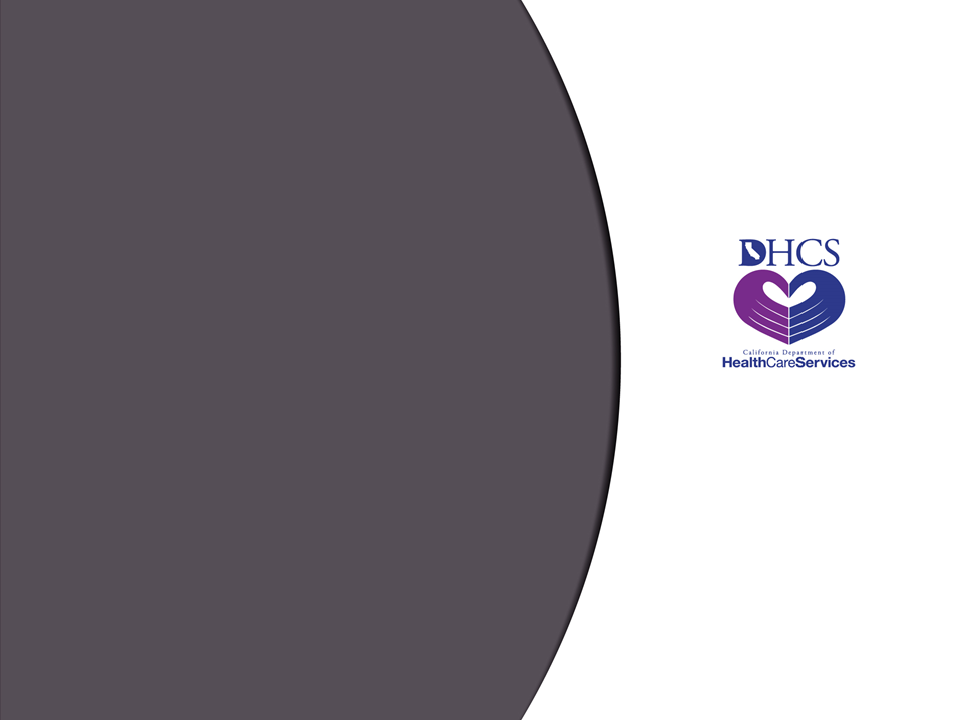 Open Discussion
Open Discussion
Please send any additional
questions or concerns to: MCQMD@dhcs.ca.gov 
and/or
MHSUDStakeholderInput@dhcs.ca.gov
[Speaker Notes: Thank you/Questions Slide]